Preparing for Resuscitation
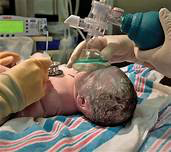 Preparing for Resuscitation
Risk factors that can help predict which babies will require resuscitation

How to assemble a resuscitation team

4 key questions to ask the obstetric provider before birth

How to perform a pre-resuscitation team briefing
How to assemble and check resuscitation supplies and equipment
Case
30yr mother in labor at 36weeks gestation
Insulin requiring gestational diabetes, hypertension
Ruptured membranes, clear fluid
Fetal heart rate: Category II (indeterminate pattern)
Birth will occur soon
Your team arrives
What 4 questions will you ask obstetrician?
Identify leader, pre resuscitation team briefing, discuss roles and responsibilities, perform a complete equipment check
[Speaker Notes: Category II: requires evaluation, surveillance and other tests of fetal well being)]
What questions should you ask before every birth?
1 – What is the expected gestational age?

2 – Is the amniotic fluid clear?

3 – How many babies are expected?

4 – Are there any additional risk factors?
[Speaker Notes: Then you will know what necessary equipment and personnel to assemble]
Antepartum Risk Factors
GA < 36 wks or >41 wks
Preeclampsia/eclampsia
Maternal hypertension
Multiple gestation
Fetal anemia
Polyhydramnios
Oligohydramnios
Fetal hydrops
Fetal macrosomia
Intrauterine growth restriction
Fetal malformations/anomalies
No prenatal care
Intrapartum Risk Factors
Emergency C/S
Forceps/vacuum assisted delivery
Breech/other abnormal presentation
Category II or III fetal heart rate pattern
Maternal general anesthesia
Maternal Mag Sulfate
Placenal abruption
Intrapartum bleeding
Chorioamnionitis
Narcotics to mother
Shoulder dystocia
Meconium stained amniotic fluid prolapsed umbilical cord
Maternal trauma
Fetal Heart Rate Categories
Category I
Normal tracing
Category II
Indeterminate tracing
Category III
Abnormal tracing
Predictive of abnormal fetal acid base status
[Speaker Notes: I: normal fetal acid base statue, routine follow up
II: further evaluation, continued surveillance and re evaluation
III: abnormal tracing, predictive of abnormal fetal acid base status requires prompt evaluation and interventeion]
What Personnel should be present at delivery?
Every birth should be attended by at least 1 qualified provider
Skilled in initial steps of NB care and PPV
Their only responsibility is the management of NB

If risk factors are present, at least 2 qualified providers

Qualified team with full resuscitation skills should be identified and immediately available for every resuscitation
Present at time of birth if need anticipated
Pre resuscitation Team Briefing
1 – Anticipate and plan
Know which providers will be called to attend birth based on perinatal risk factors
Perform a standardized equipment check before each birth
Assign roles and responsibilities
 
2 – Use all available information and resources
Ask the OB provider the 4 pre birth questions: risk factors
Prepare additional supplies and equipment based on needs
[Speaker Notes: Use Key Behavioral Skills]
Pre resuscitation team briefing
3 – Know your environment
Know how the resuscitation team is called and how additional personnel and resources obtained

4 – Clearly identify a leader
If risk factors are present, identify a team leader before the birth and perform a  pre resuscitation team briefing
NN Resuscitation Quick Equipment Checklist
Warmth (thermal regulation)
Preheated warmer/ Warm towels or blankets/ Hat
Temperature sensor
Plastic bag/wrap for < 32 wks gestation
Thermal mattress for < 32 wks gestation
Clear Airway
Bulb syringe
10F or 12F suction catheter, attached to wall suction (80-100 mm Hg)
Auscultate
stethoscope
[Speaker Notes: Miscellaneous: gloves, PPE, firm padded resuscitation surface, timerclock with second hand, IO needles]
NN Resuscitation Quick Equipment check
Ventilate
Flowmeter set to 10L/min
O2 blender set to 21% (21%-30% if < 35wks gestation)
PPV device (positive pressure ventilation)
Term and pre term masks
8F feeding tube and large syringe

Oxygenate
Equipment to give free flow O2
Pulse oximeter with sensor
ECG monitor leads and monitor 
Target O2 saturation table
NN Resuscitation Quick Equipment Check
Intubate
Larygoscope with size-0 and size-1 straight blades (size-00)
Stylet 
Endotracheal tubes (sizes 2.5, 3.0, 3.50)
Carbon dioxide (CO2) detector
Measuring tape and/or endotracheal tube insertion depth table
Waterproof tape or tube-securing device
Scissors
Laryngeal mask (size 1) and 5ml syringe 
Medicate
1:10,000 (0.1mg/ml) epinephrine
Normal saline
Umbilical venous catheter supplies/IO needles
[Speaker Notes: Dextrose 10%, 250ml (optional)]
Scenario
You are notified that a woman has entered the ER  in active labor.

Check your supplies and equipment and prepare for the birth

As you prepare, say your thoughts and actions aloud
Critical Performance Steps
Ask 4 pre birth questions
Assemble team
Based on risk factors
Perform pre resuscitation briefing
Team leader, assign roles/responsibilities
Performs equipment check
Warmth
Airway (to clear)
Auscultate
Ventilate
Oxygenate
Intubate
Medicate